«Знакомься - космос»
Звездное небо
Телескоп
Звезда по имени Солнце
Солнечная система
Планета Земля
Луна
Космос
Комета



                                                                             Метеорит

Астероид
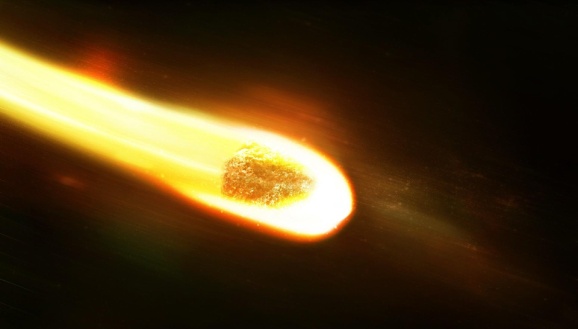 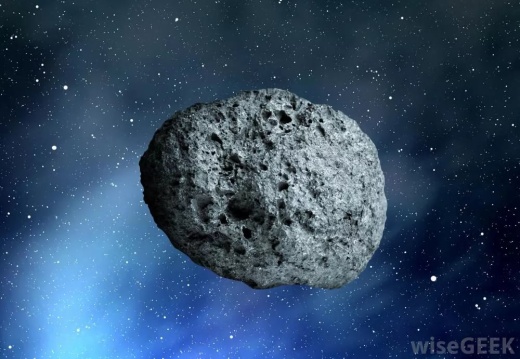 Ракета
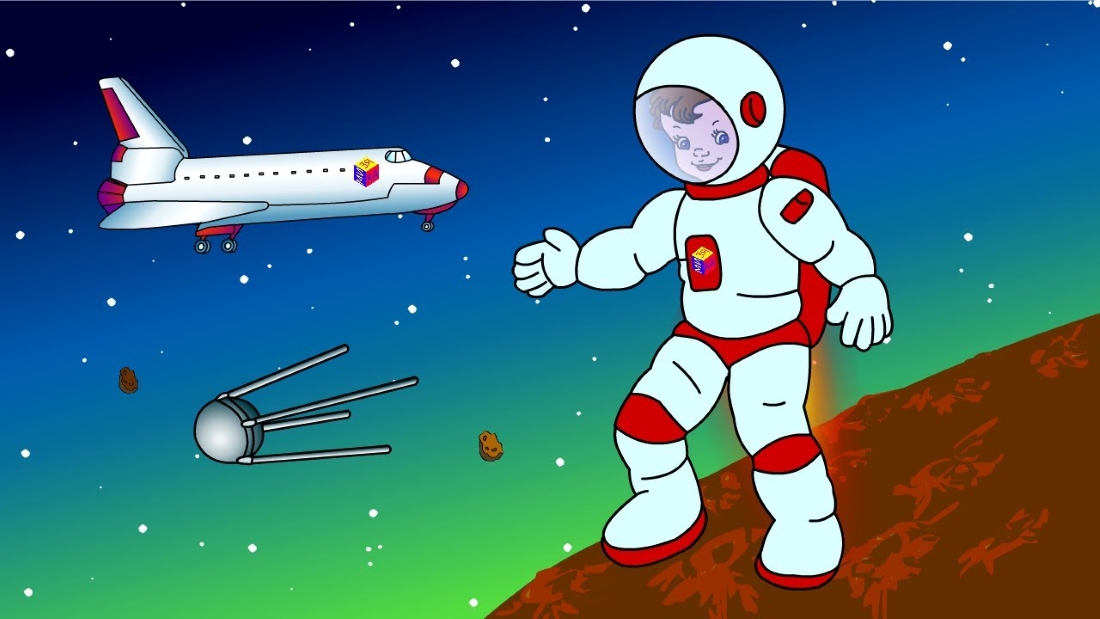 Гагарин Юрий Алексеевич
Космическая станция
Еда космонавта
Наш дом - Земля